L’orientation en apprentissage
Sophie Houssier
Enseignante et Référente Handicap au CFA Simone Veil de Rouen
La formation à la CMA Normandie
1 Centre de Formation d’Apprentis, qui forme environ 4 500 apprentis implanté sur 5 sites : 
L’IFORM de Coutances 
Le CIFAC de Caen 
CFA Simone Veil de Rouen 
CFA Eugénie Brazier de Dieppe
Le Havre 
 L’offre de formation 
7 grands domaines : Automobile-Matériel agricole, Boucherie-Charcuterie-Traiteur, Boulangerie-Pâtisserie-Chocolaterie, Coiffure-Esthétique, Commerce-Vente, Hôtellerie-Restauration, Santé - tertiaire
20 métiers
56 diplômes du niveau 3 (CAP) au niveau 5 (BTS)
Les publics accueillis : 
Apprenti 
Personne en reconversion professionnelle
Stagiaire de la formation professionnelle (notamment pour les prépa apprentissage)
La formation en alternance
Un contrat tripartite
L’apprenti et son représentant légal s’il est mineur
L’entreprise
Un CFA
 Un contrat d’une durée de 1 à 3 ans 
 35h par semaine
 Une alternance entreprise / CFA 1 semaine sur 3 ou sur 2 selon le diplôme préparé
 Environ 35 semaines en entreprise et 5 semaines de congés payés
 Salaire en fonction d’un pourcentage du SMIC (ou de la convention collective si elle est plus favorable), de l’âge et de l’année de formation
Accueil des personnes avec des difficultés, des troubles ou du handicap
La loi « Handicap » du 11 février 2005 
La loi Avenir professionnel 5 septembre 2018 : référent handicap
Le décret du 6 juin 2019 : démarche de qualité avec Qualiopi
Dans le concret :
Un référent handicap sur chaque site de formation
Un accueil en amont de la formation ou repérage/détection
Un suivi régulier en centre et en entreprise
Une adaptation de la formation dans la limite du possible/aménagement pédagogiques
Accompagnement des apprentisen situation de handicap :
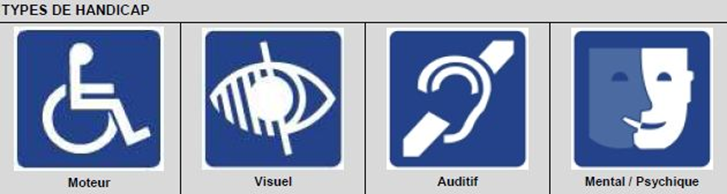 Un nombre d’apprentis accompagnés (sur les 5 sites) en forte évolution représentant près de 12% des effectifs :
2022-2023 : 488 jeunes (+24%) accompagnés dont 68 RQTH*
Rappel 2021-2022 : 395 jeunes (+48%) accompagnés dont 64 RQTH*
Rappel 2020-2021 : 266 jeunes accompagnés dont 54 RQTH*
Cas particulier du CFA Simone Veil : 
80 personnes suivies par an dont 10 à 13 reconnues en situation de Handicap
Une aide au suivi avec l’ALFEPH et L’EPNAK (DFA)
Montage de dossier RQTH
Suivi spécifique et soutien individualisé pour les RQTH (remédiation et compensation)
* RQTH : reconnaissance de la qualité de travailleur handicapé
[Speaker Notes: 2022-2023	2021-2022 	2020-2021 	2019-2020 
Nbre d’apprentis au 31/12 	4089	3935   	3918   	3815     
 Dt accompagnés au titre du handicap 	488	395 	266	215    
 Dt RQTH acquise et en cours 	68	64 	54 	43

Entre 2021-2022 et 2020-2021 : 
    Dt accompagnés au titre du handicap + 48% 
Entre 2022-2023 et 2021-2022 :
    Dt accompagnés au titre du handicap +24%

• Information générale : les apprentis ont connaissance de mon rôle en tant que référente handicap ors du 1er accueil collectif, du positionnement individuel, du passage dans les classes, de l’’affichage, du site internet…)
•	Repérage : il est initié le plus tôt possible via structures medico-sociales, le pole accompagnement en charge des positionnements individuels
• 1ers contacts : ils sont  établis au fil de l’eau dès information d’une situation de handicap
Analyse des besoins : je reçois la personne en entretien avec les éléments relatifs à sa santé dans le cadre de ma mission de référent handicap seule ou avec Alfeph dans le cadre de la ressource handicap 
• Aménagements pédagogiques : sensibilisation des équipes pédagogiques et éducatives, préconisations, sollicitation de mise en place des compensations
• Aménagements/lien avec l’entreprise : de même,  une analyse des difficultés est réalisée et c’est Alfeph qui se charge du lien et de la sensibilisation du collectif de travail et montage de dossier d’aide relative à l'intégration de l’apprenti 
• Suivi en cours de formation : des points réguliers à travers des entretiens permettent de réajuster les adaptations mais aussi des liens avec les équipes pédagogiques et des échanges par mail ou SMS avec les apprentis permettent de répondre à des besoins également
• inscription examens : j’accompagne chaque jeune qui le souhaite à la complétude du dossier de demande d’aménagements, à la recherche des adaptations les plus pertinentes au regard des besoins et des pratiques,  information des équipes administratives sur l’inscription à l’examen en tant que situation de handicap, lien avec les responsables d’unités pédagogiques pour la mise en place lors des examens blancs, aide au recours en cas de besoin, 
• Suivi post formation : en amont, de la fin du contrat, les poursuites de formation sont évoquées comme la recherche d’emploi direct, des relais sont passes avec Alfeph notamment ou CAP EMPLOI ou la mission locale]
Les axes de travail  et les points positifs
Les axes de travail :
Le passage du scolaire au monde du travail 
L’attente des RQTH qui sont possibles dès 15 ans avec contrat d’apprentissage
L’adaptation des entreprises
Les points positifs :
Le coût contrat majoré qui permet une meilleure prise en charge
Une confirmation du projet professionnel
Un accompagnement tout au long du parcours et pour la poursuite de formation
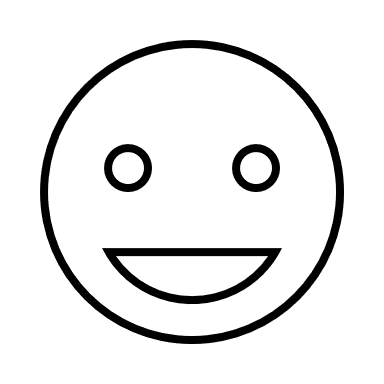 Vos questions
Merci de votre attention
[Speaker Notes: La loi 3DS pose le principe d’une délivrance automatique de la RQTH pour les jeunes de plus de 16 ans, déjà accompagnés par la MDPH, afin de pouvoir mettre en place dès leur entrée en apprentissage les moyens nécessaires à la sécurisation de leur parcours de formation (aménagement technique, aide humaine, heures de soutien personnalisée etc.).

Article L5213-2 du code du travail :
« Pour les mineurs âgés d’au moins seize ans… le bénéfice d’un projet personnalisé de scolarisation va(ut) reconnaissance de la qualité de travailleur handicapé. »]